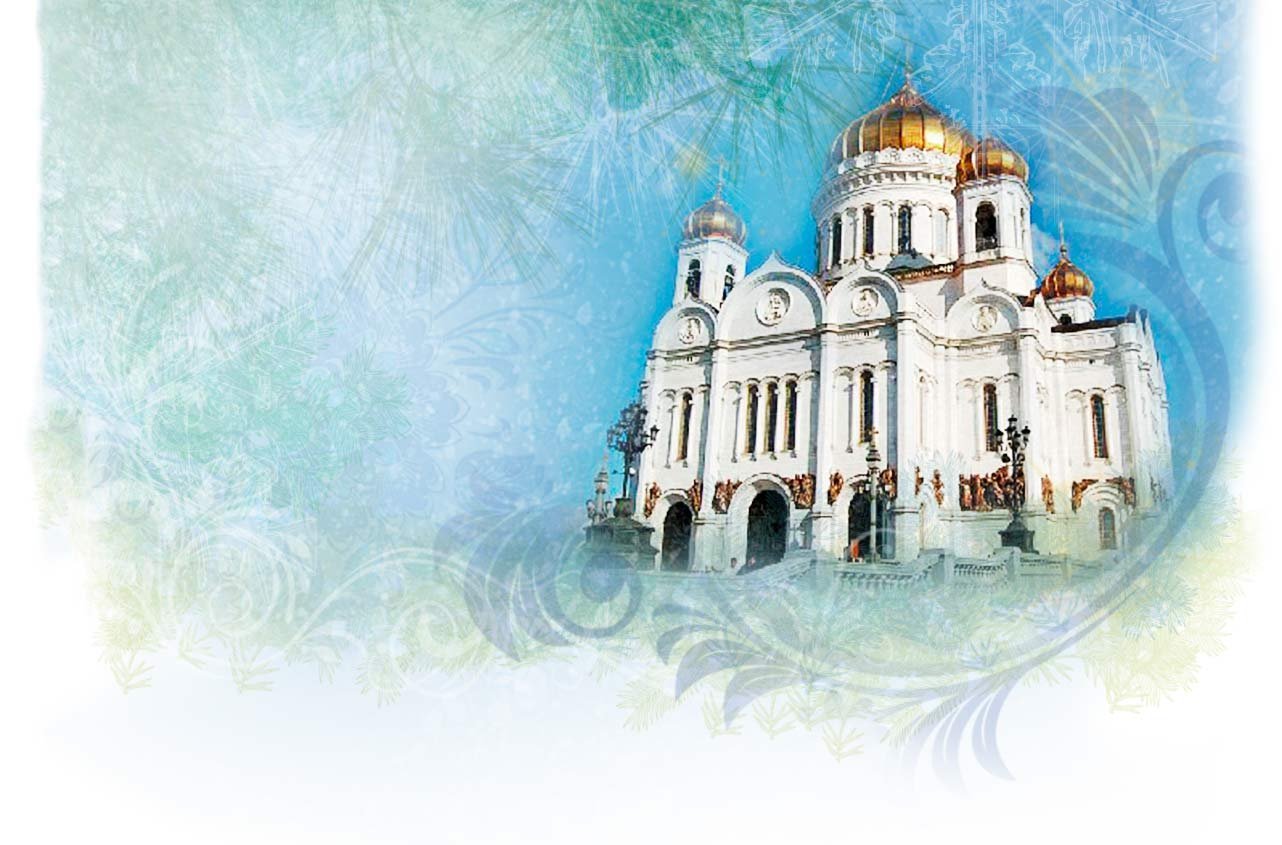 Развитие нравственных качеств у ребенка через духовно- патриотическое воспитание
Саянск,  2024
«Мы должны строить своё будущее на прочном фундаменте, и такой фундамент - это патриотизм. Это уважение к своей истории  и традициям,  духовным ценностям наших народов, нашей тысячелетней культуре и уникальному опыту сосуществования сотен народов и языков на территории России».    
                                                                                                                                 В.В. Путин
Масленица
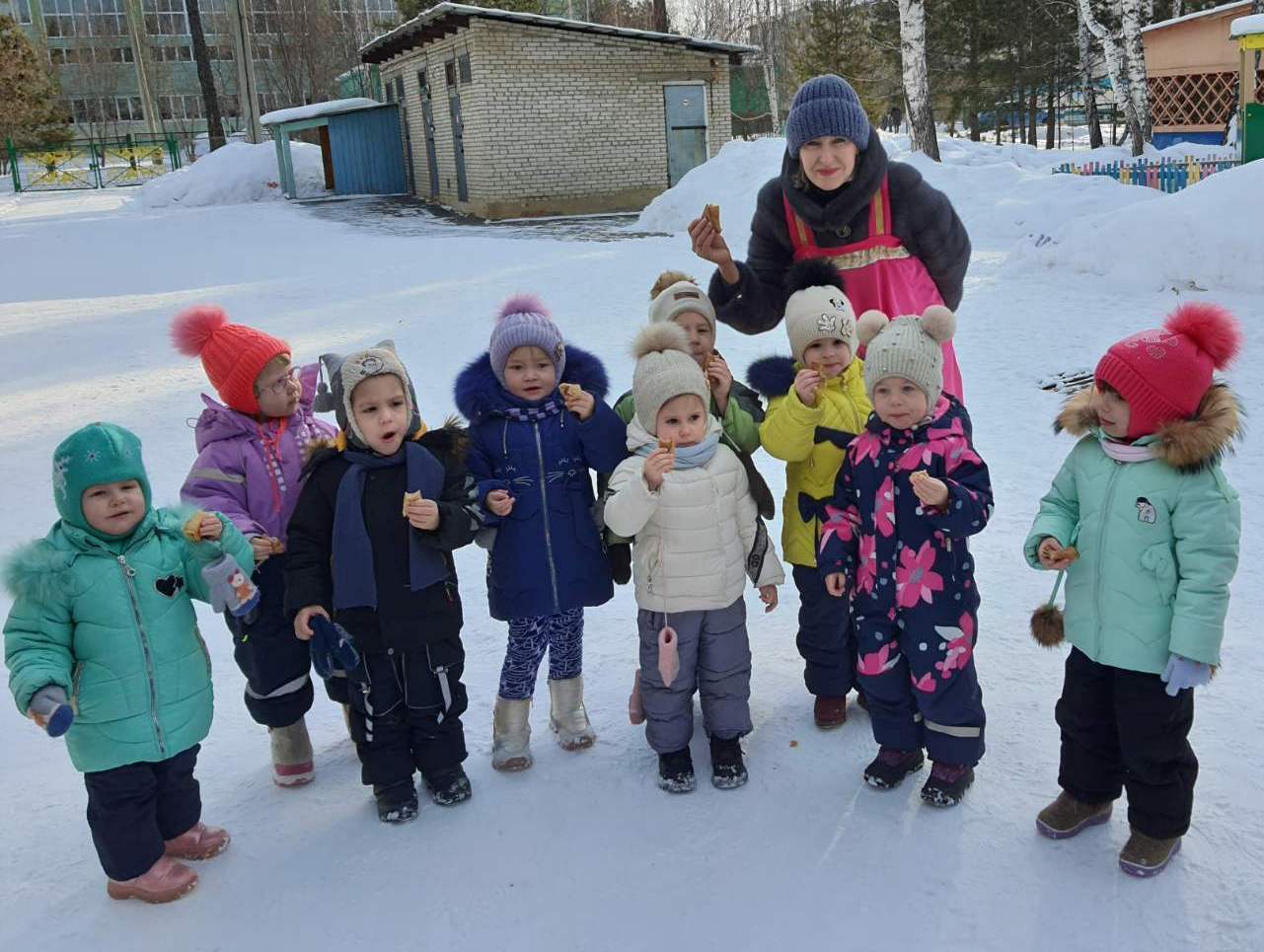 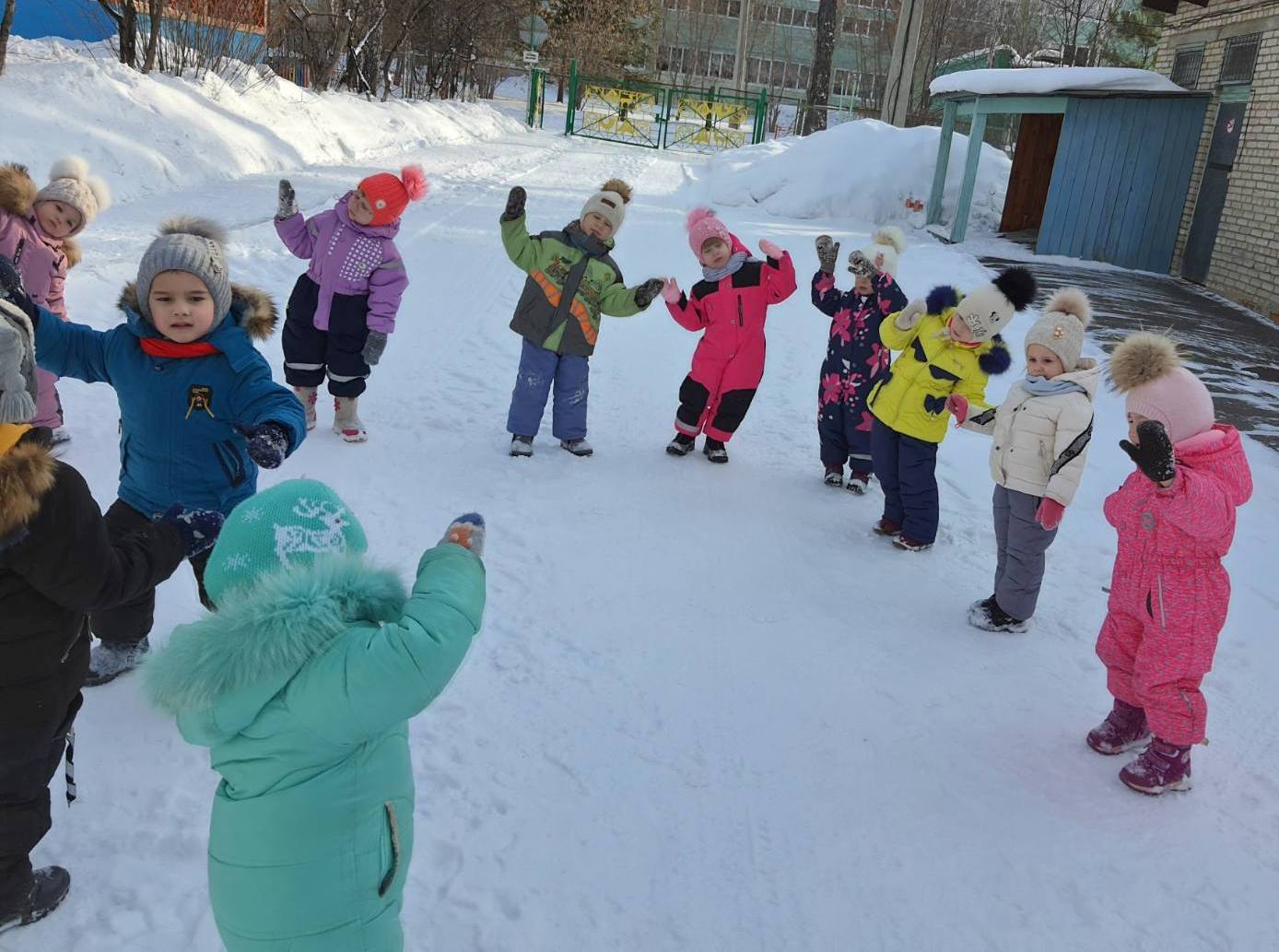 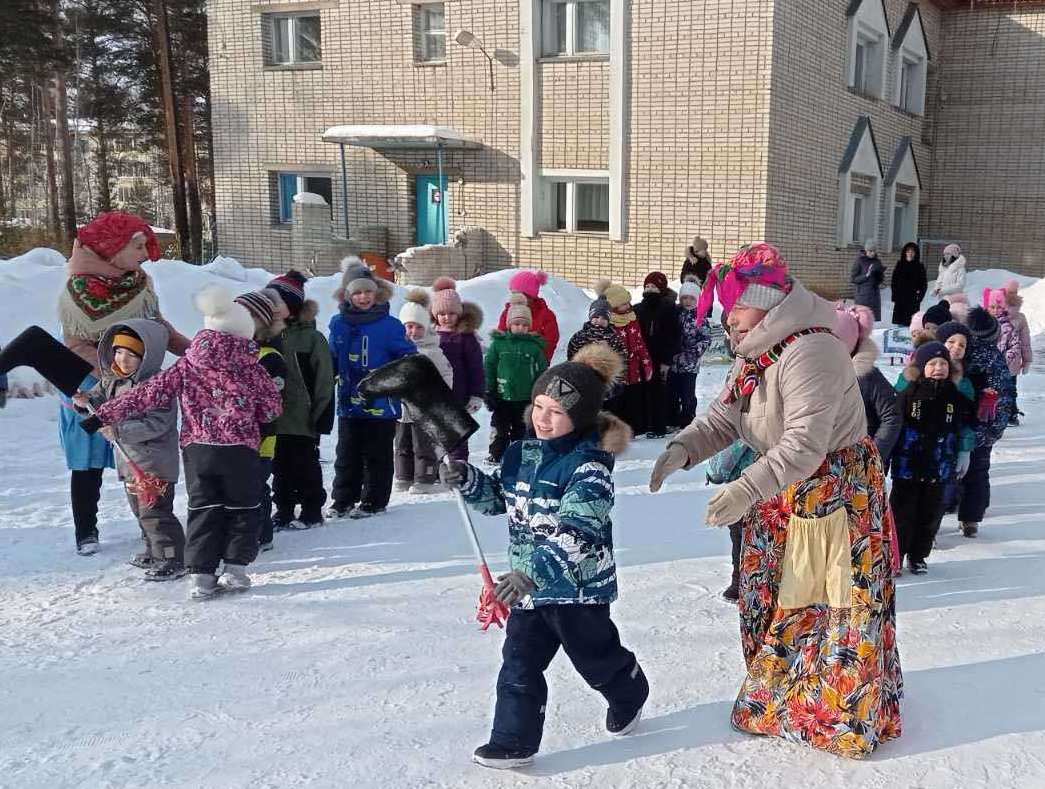 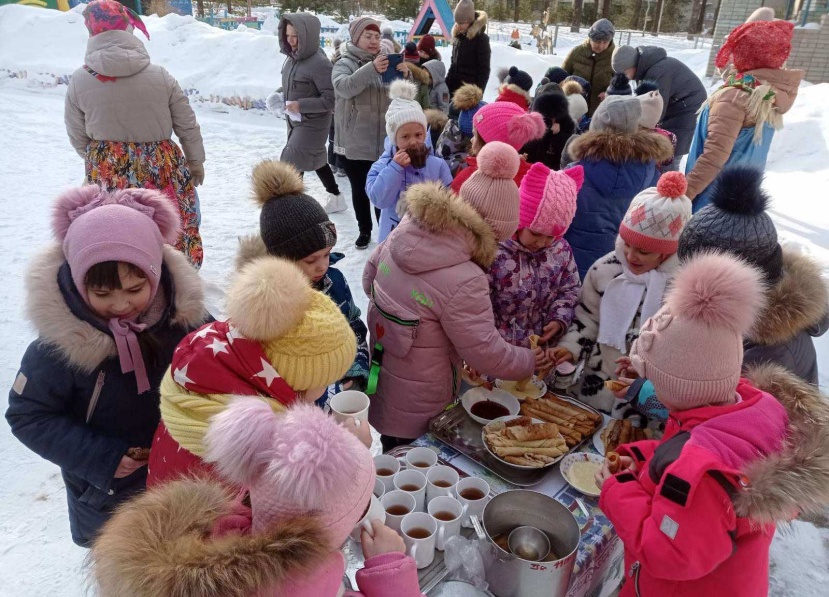 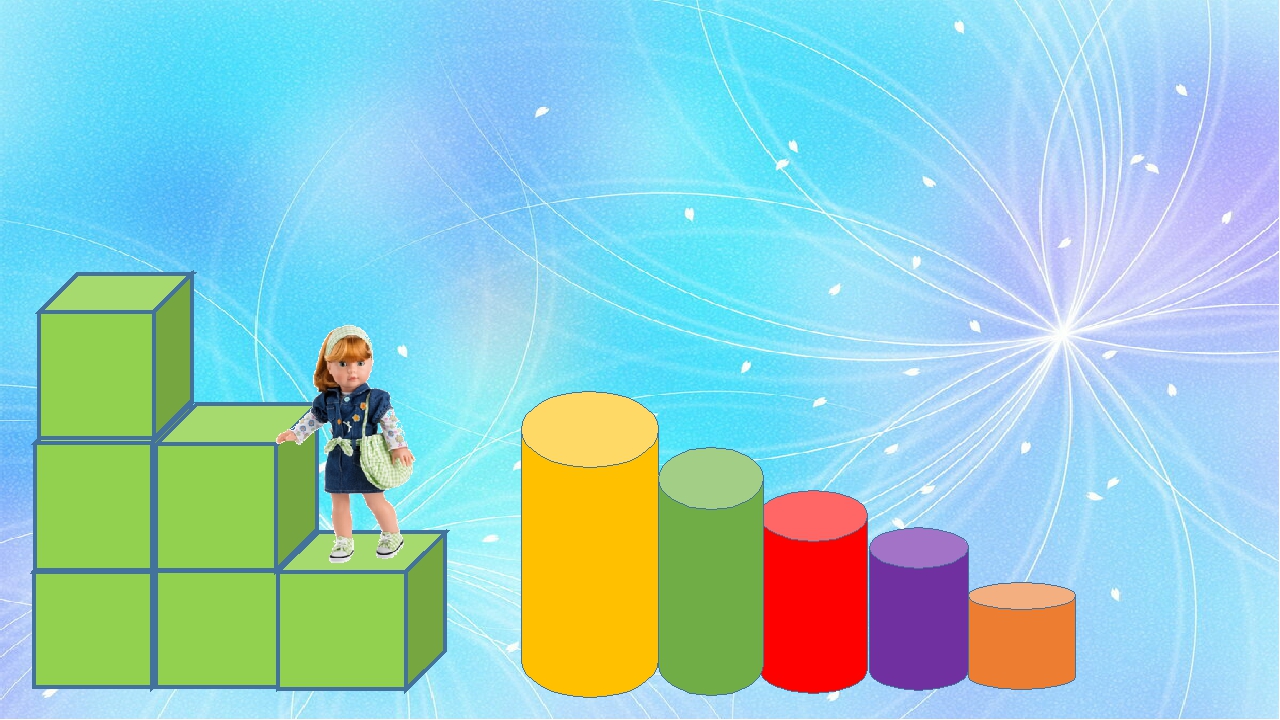 Патриотический уголок
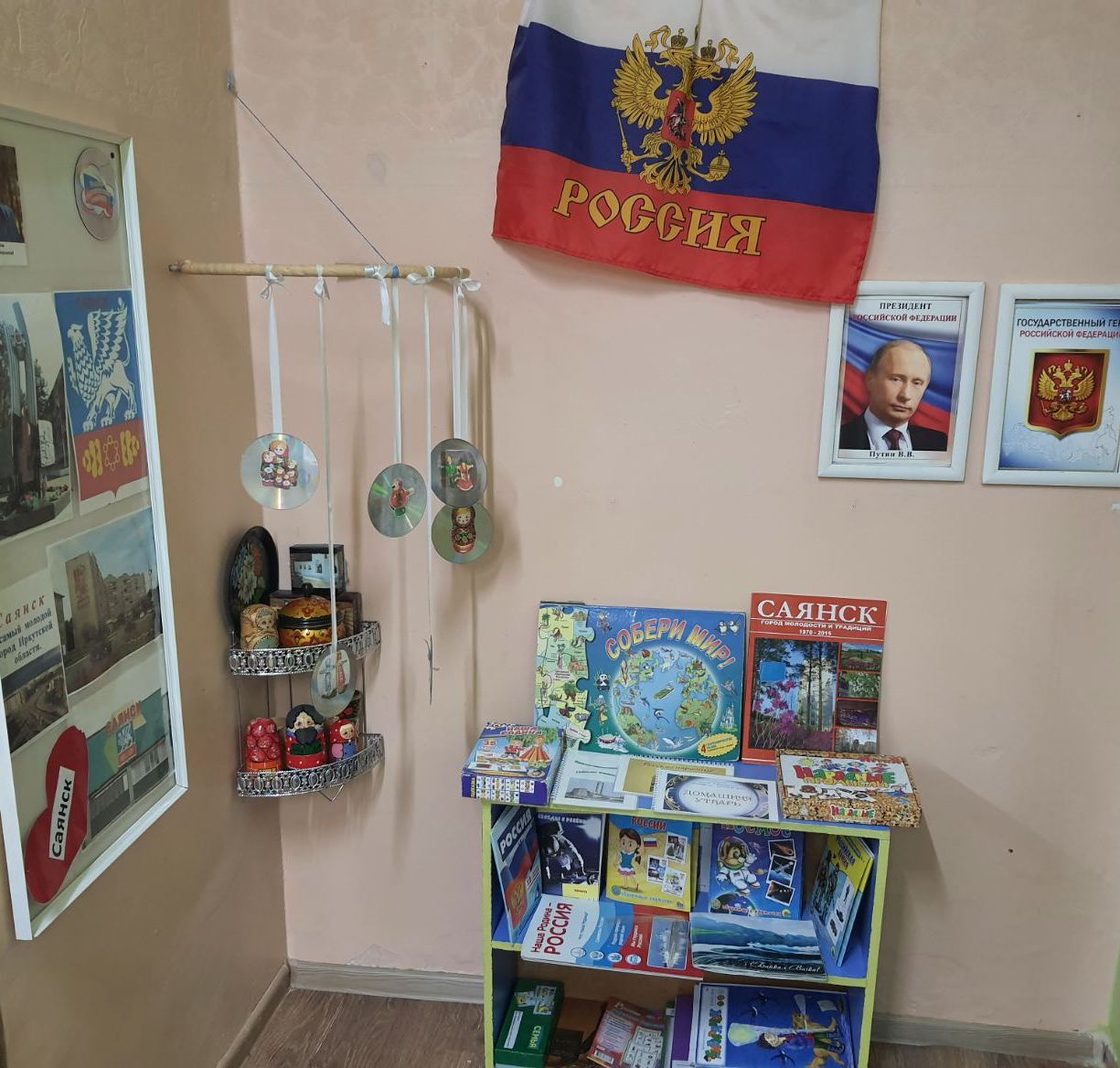 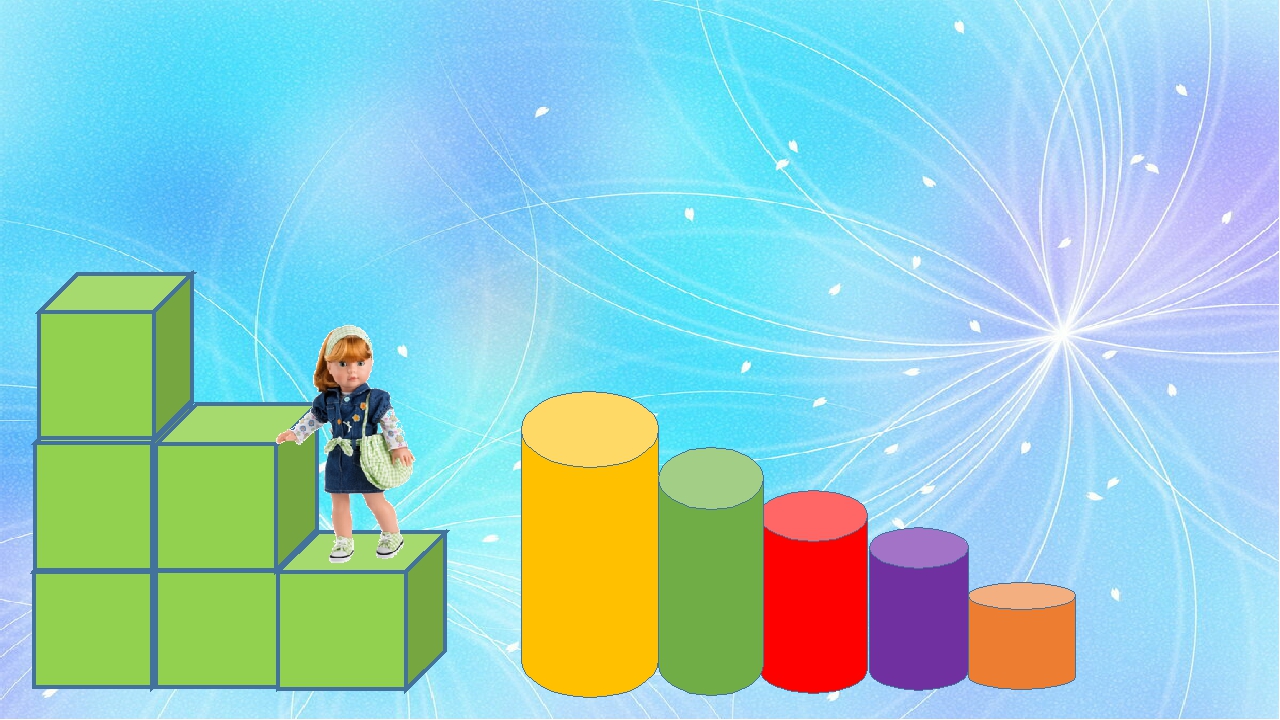 День России
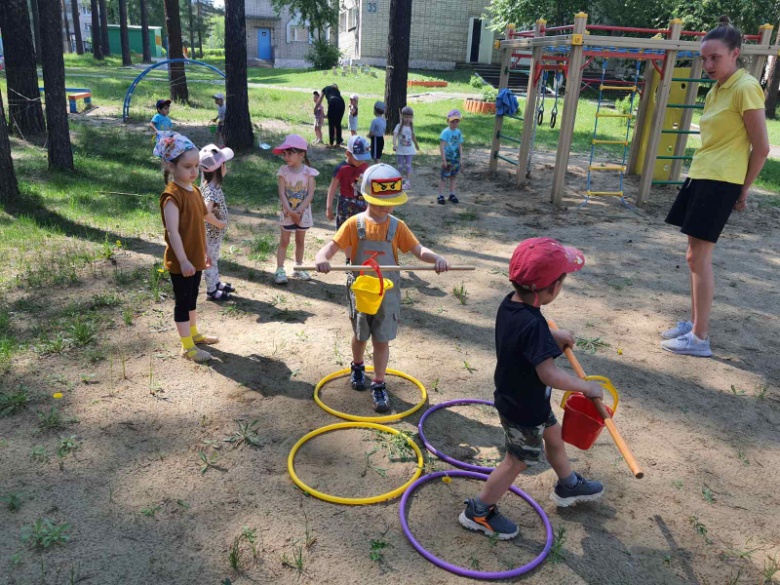 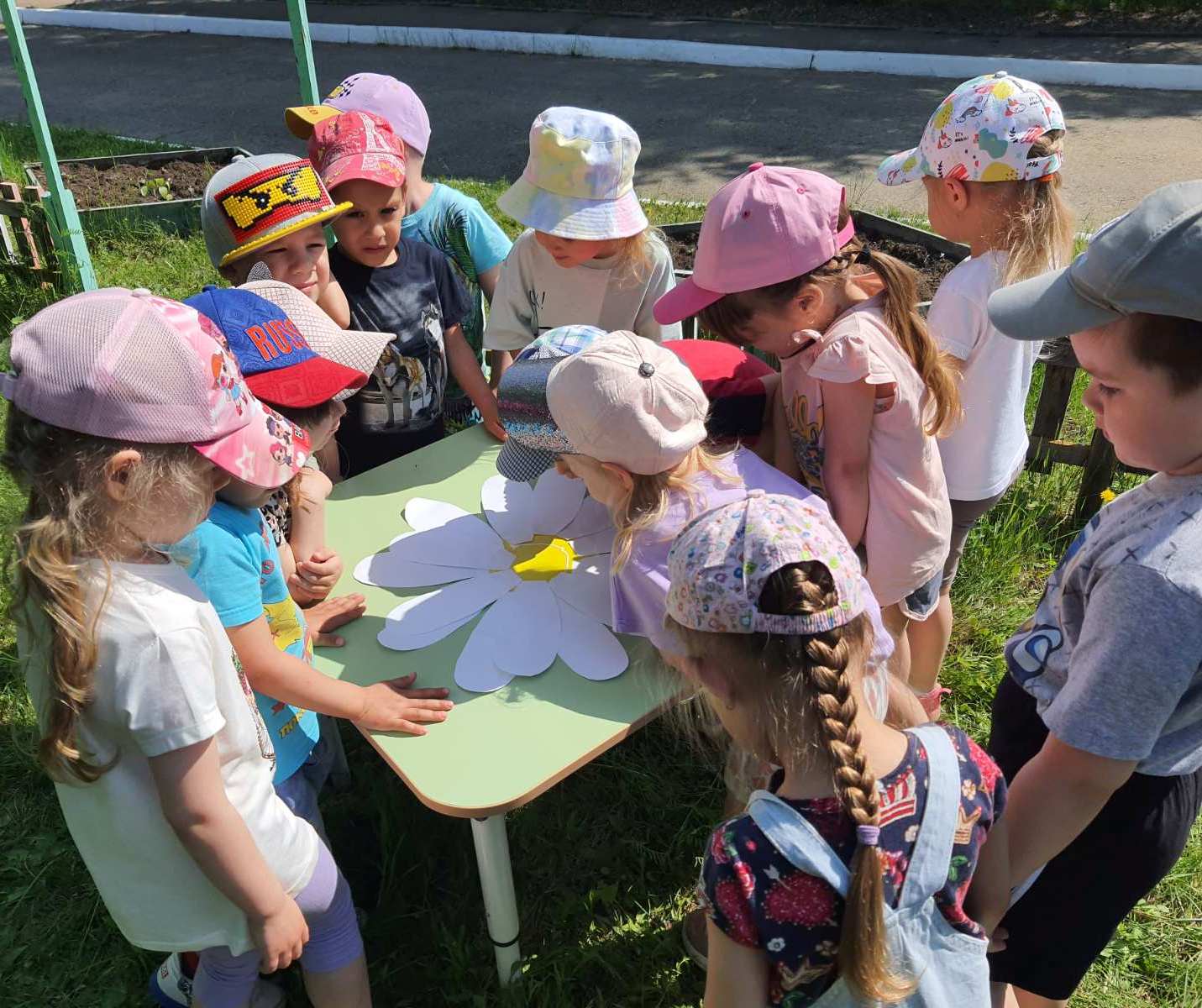 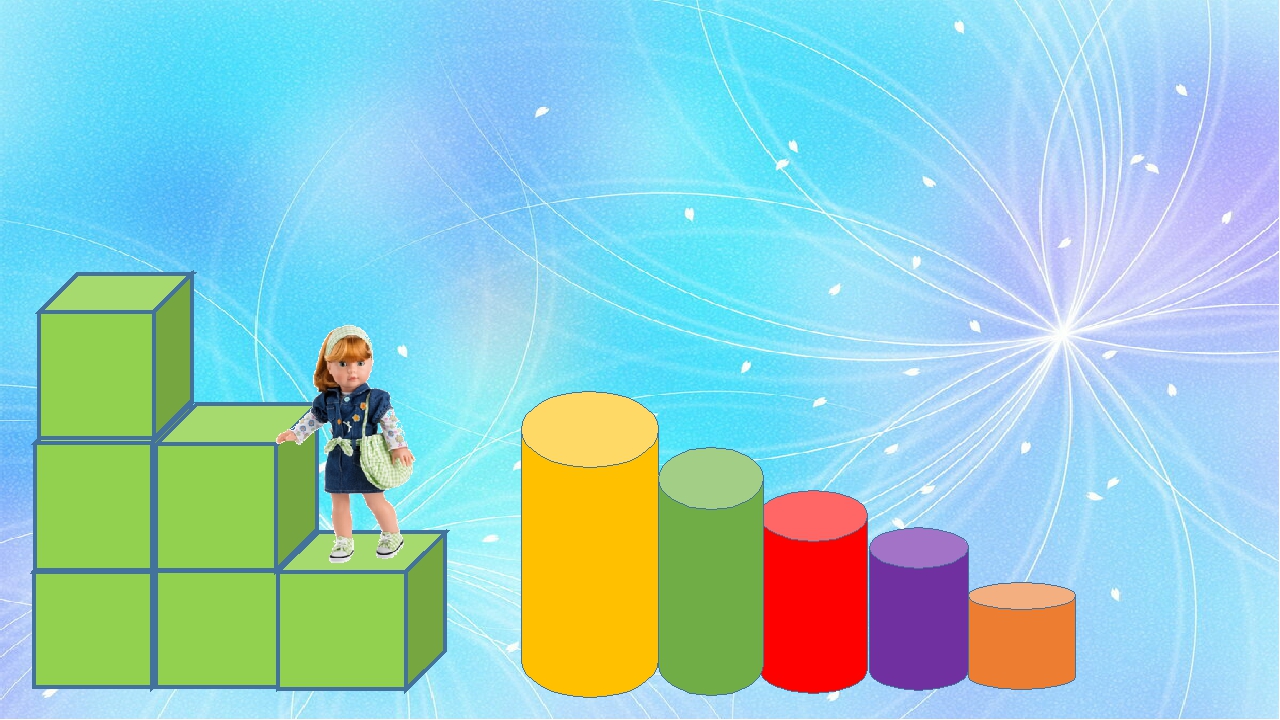 День матери
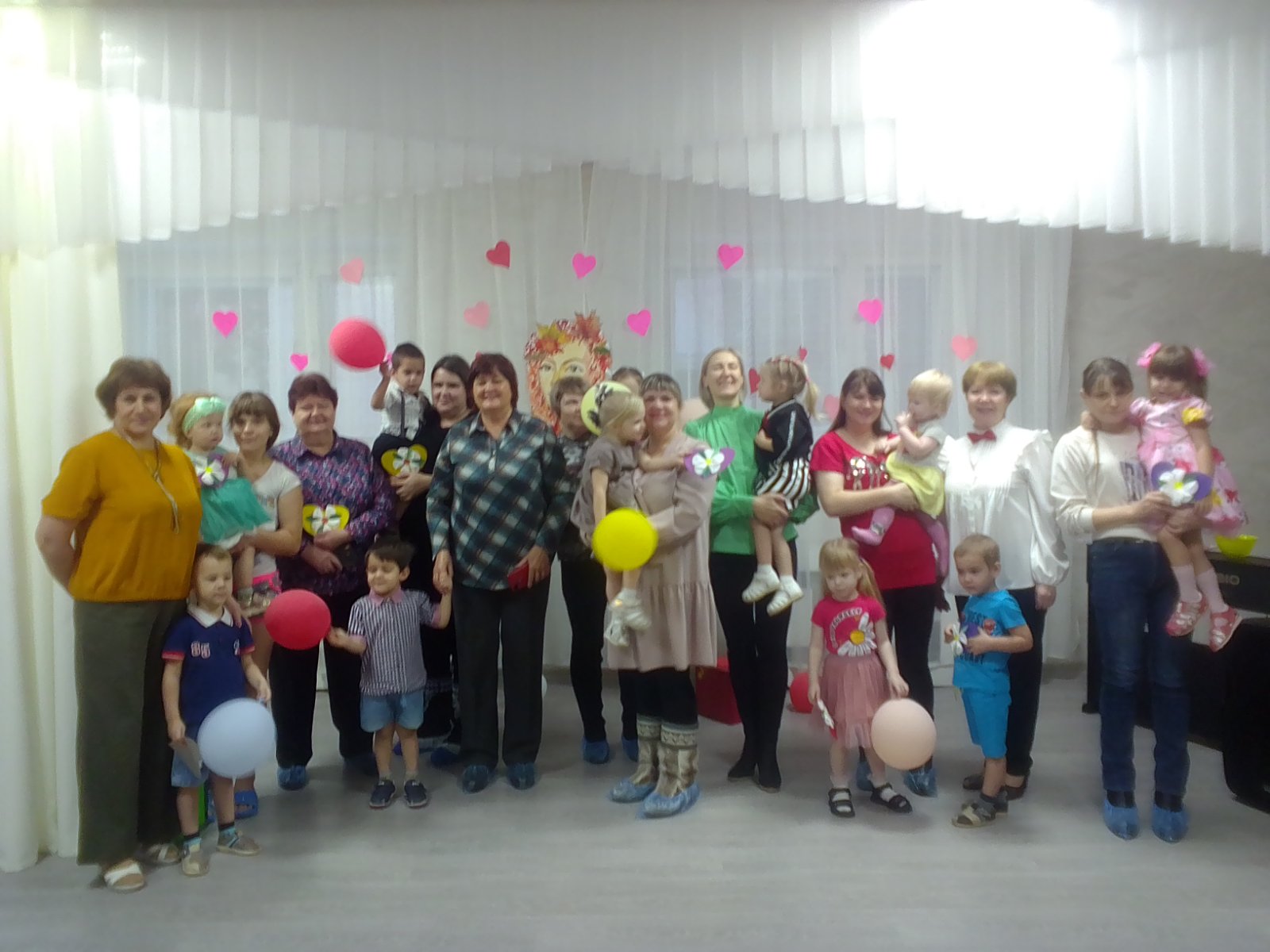 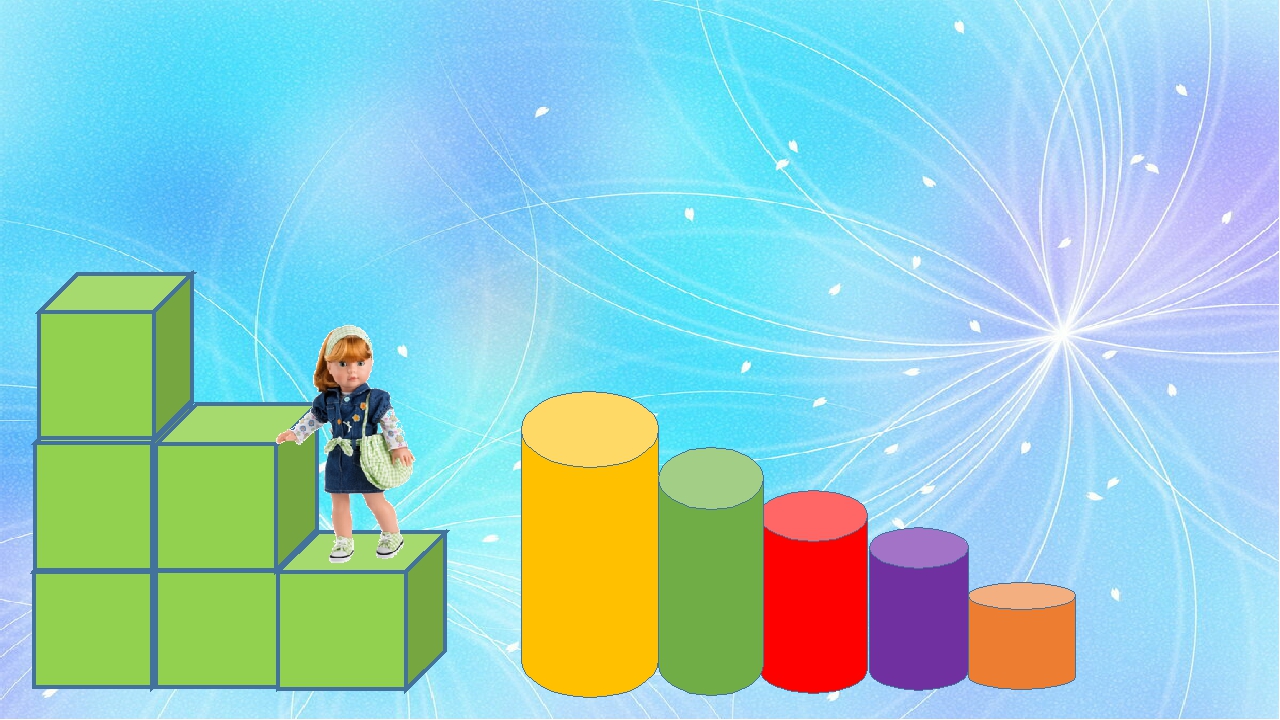 Международный женский день 8 марта
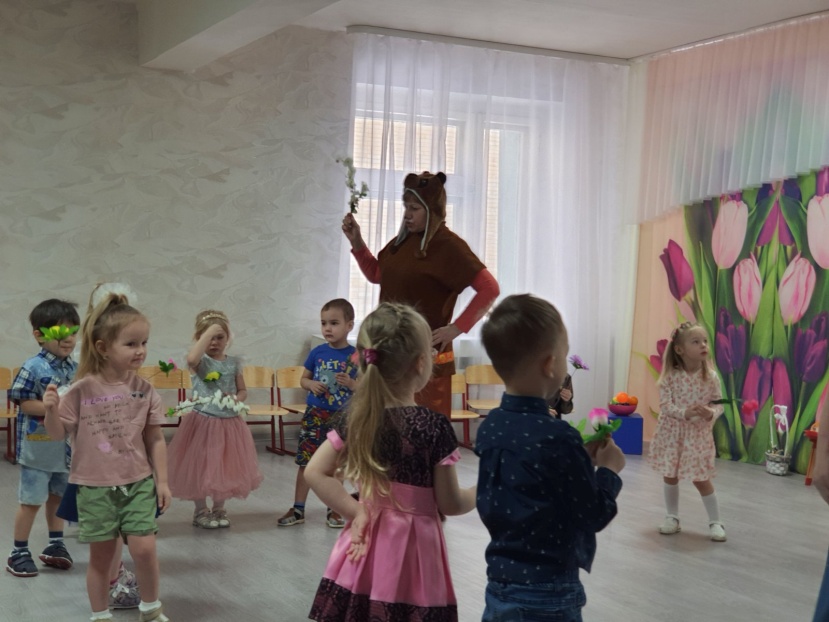 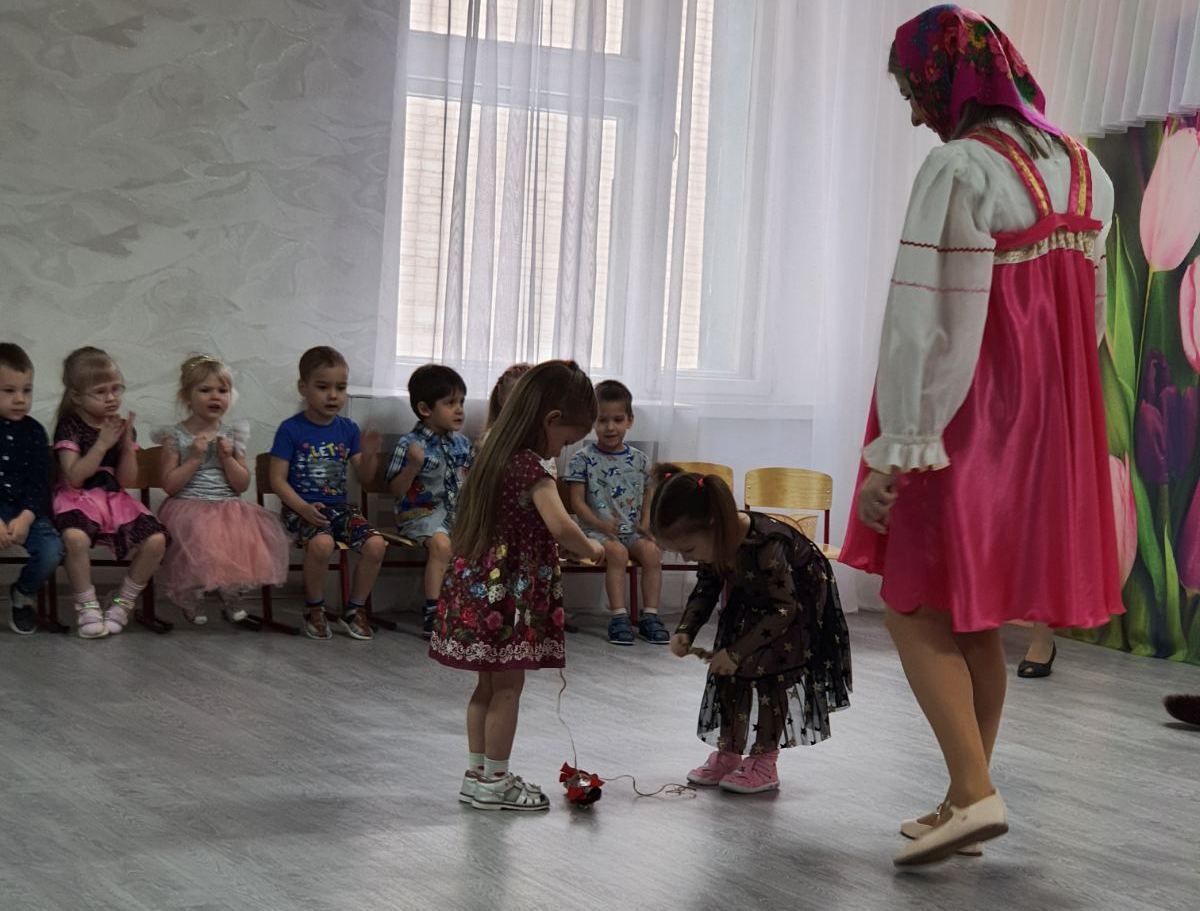 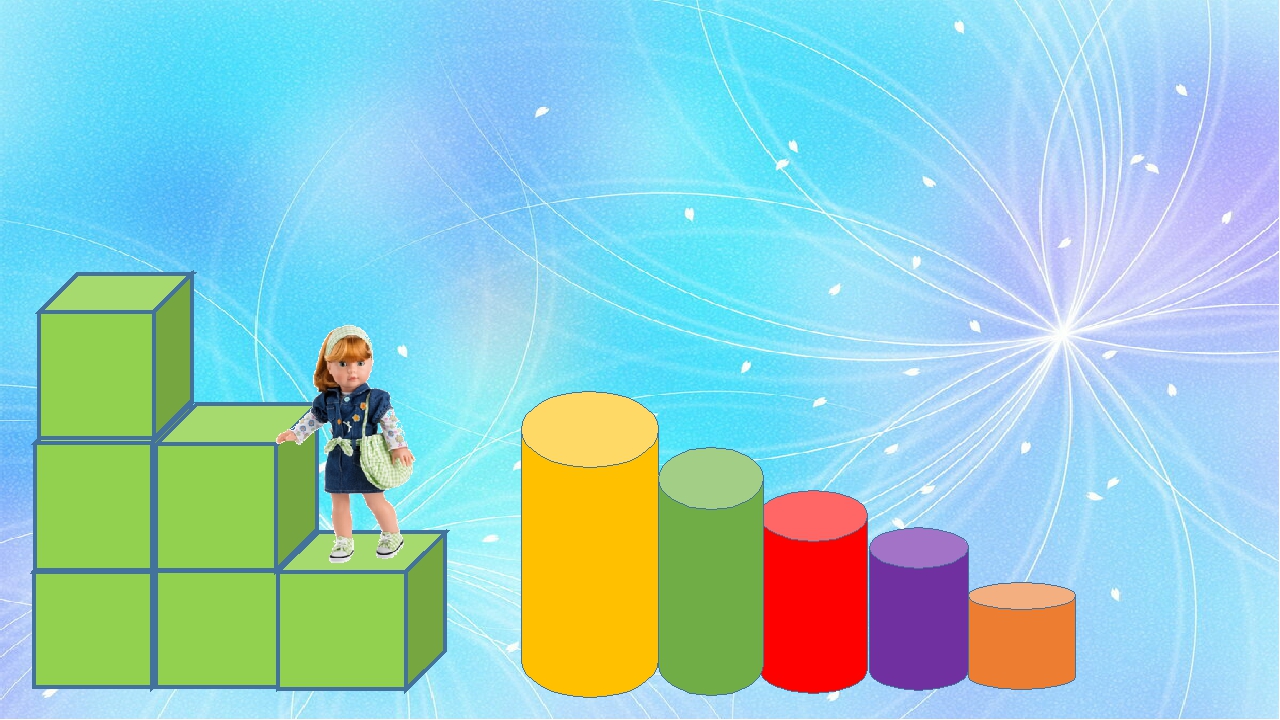 День отца
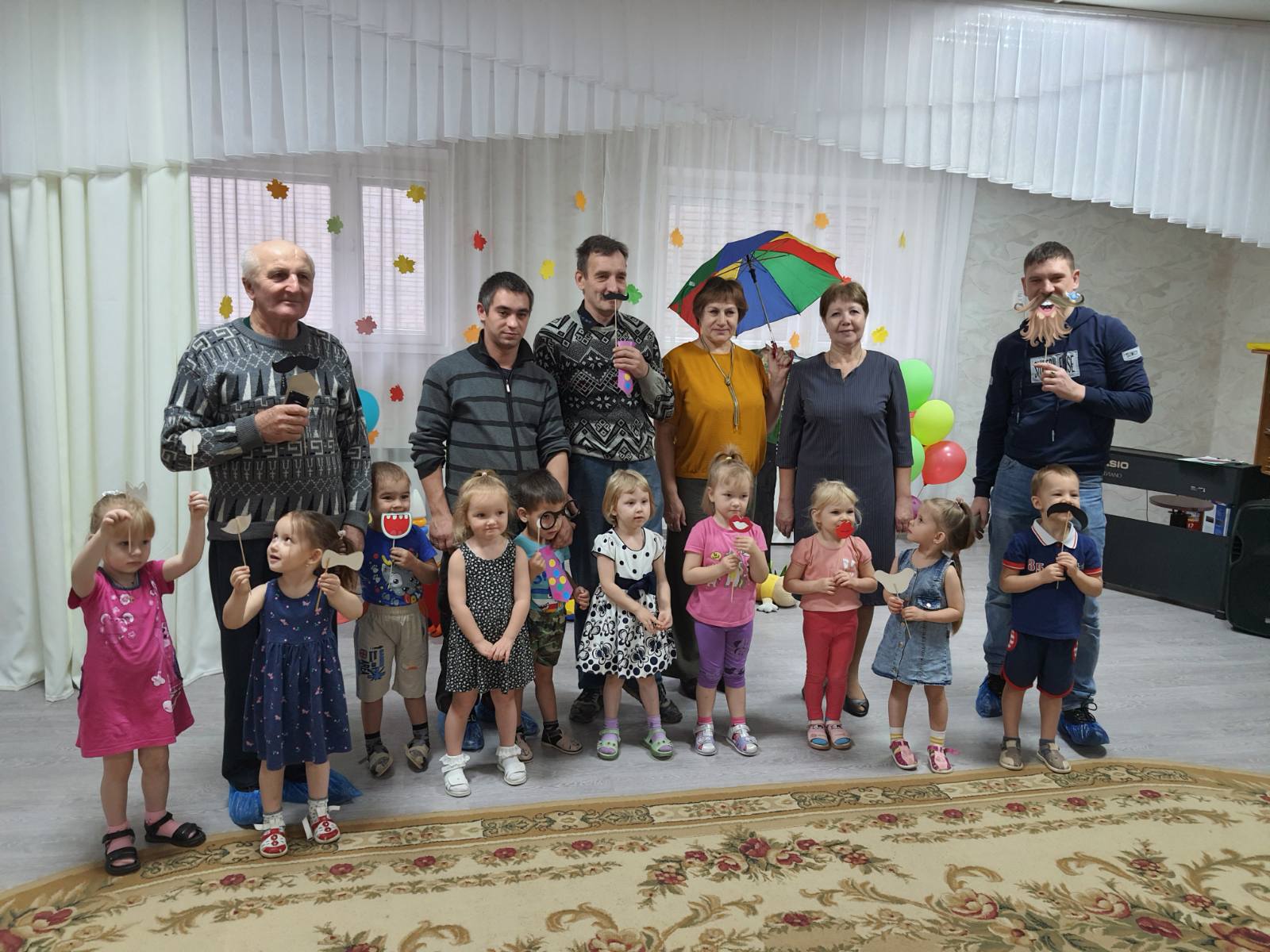 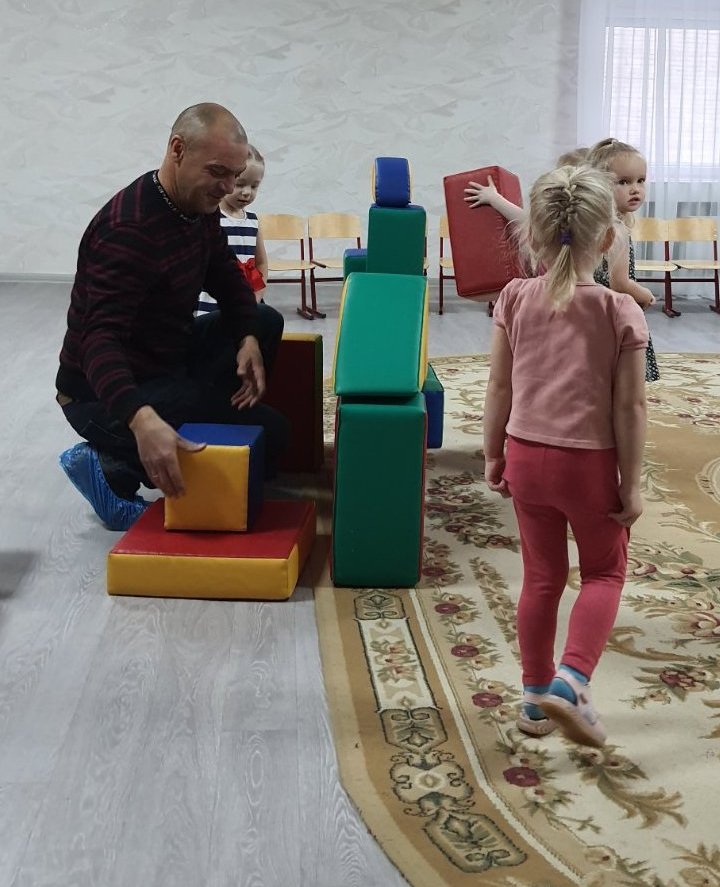 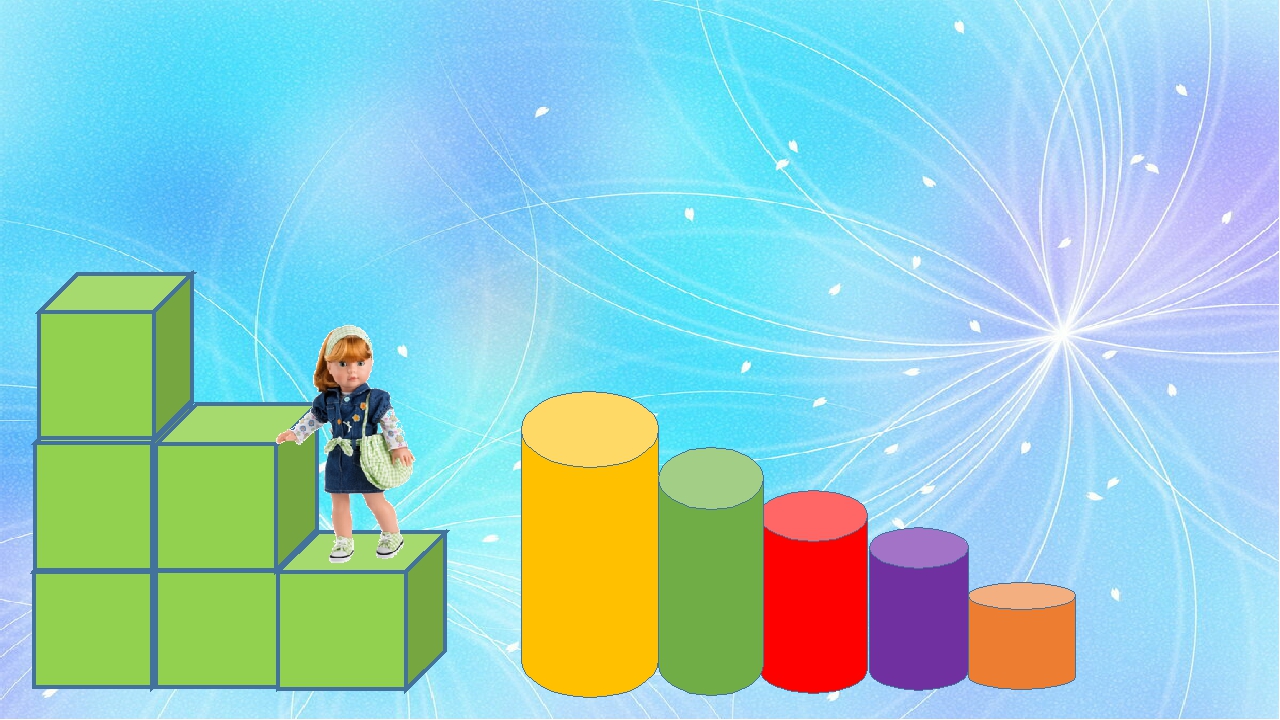 День защитника Отечества
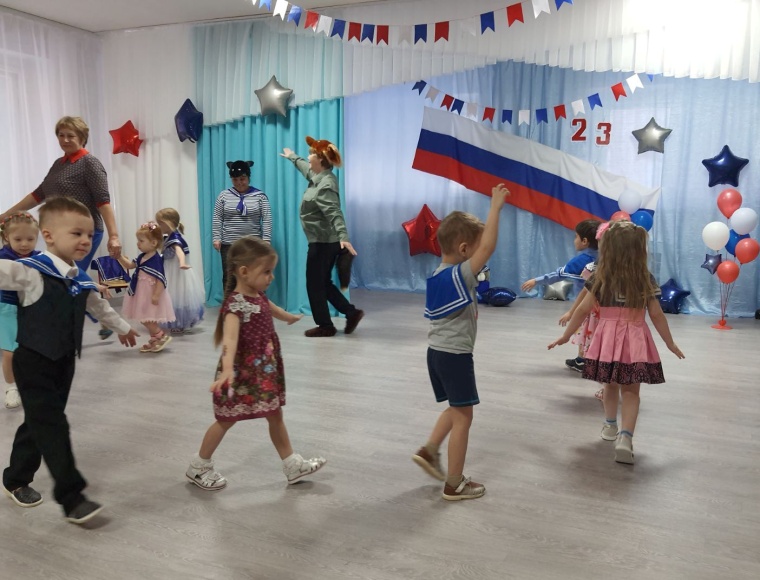 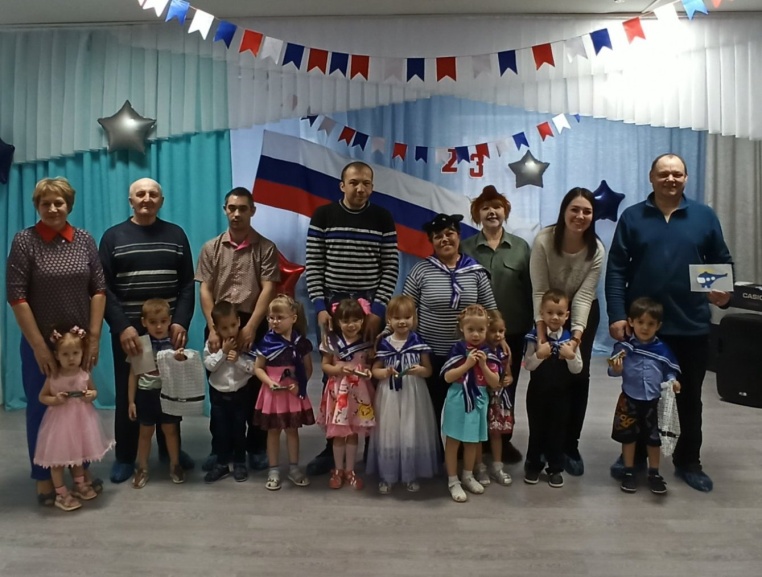 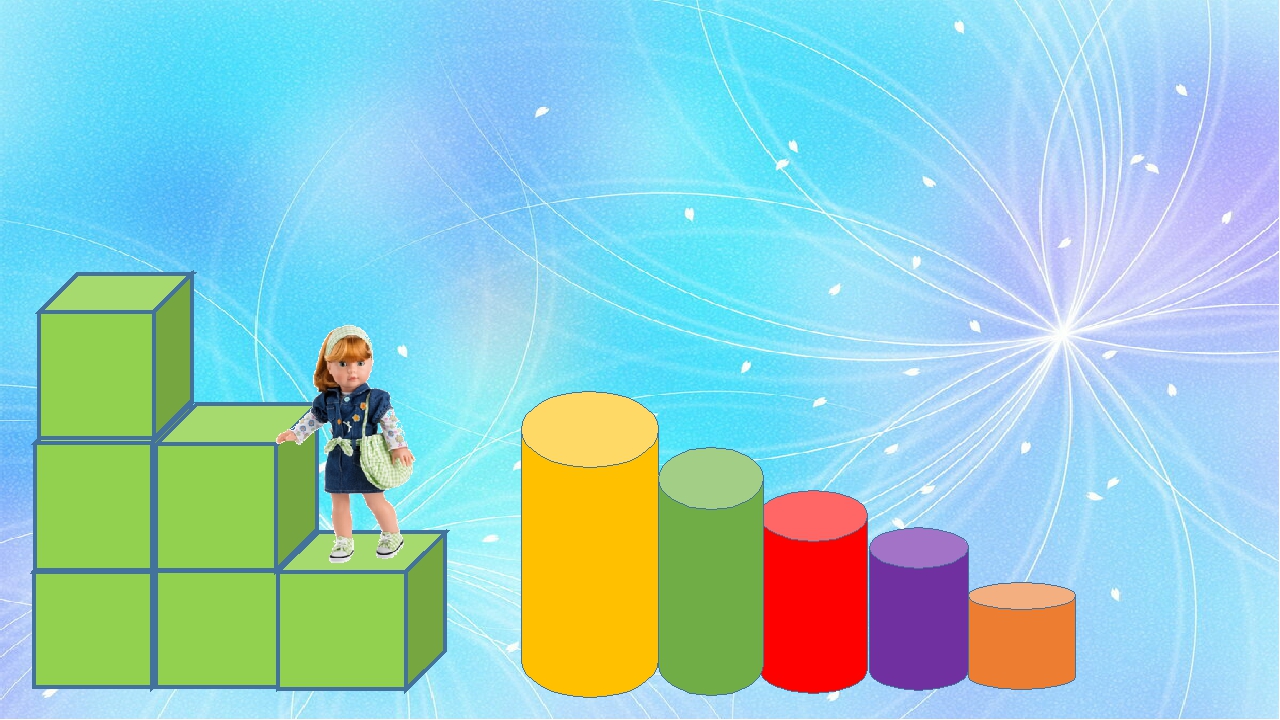 9 МАЯ
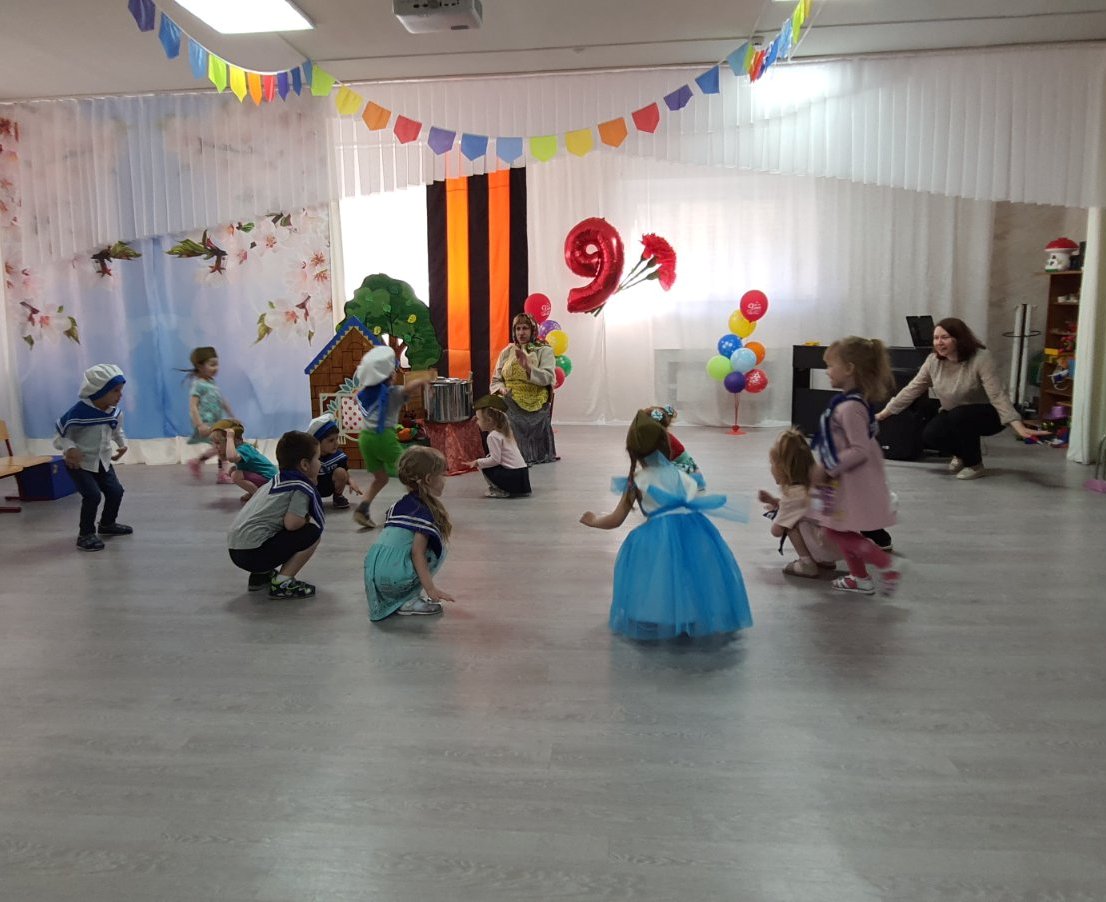 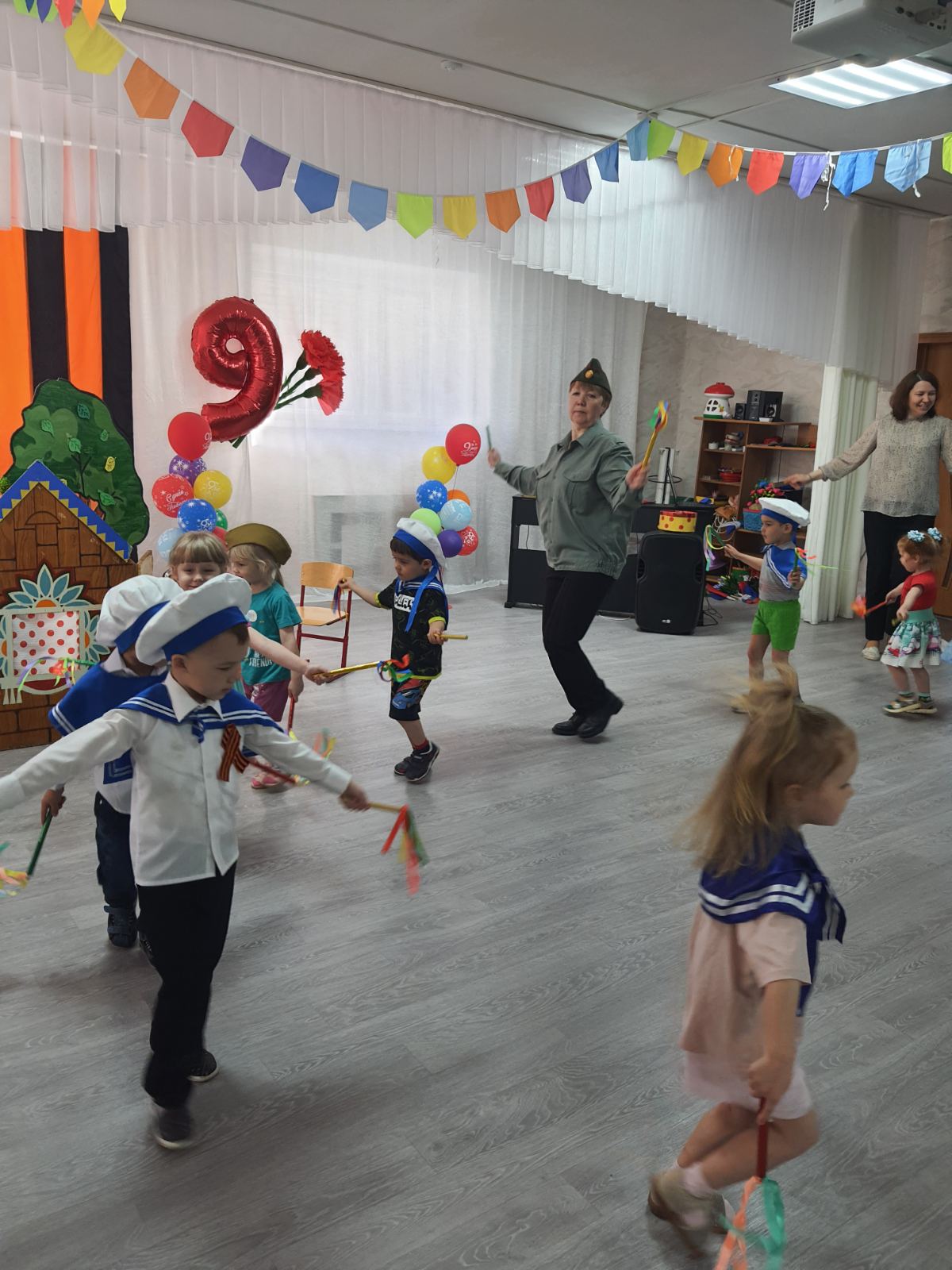 Семейные традиции
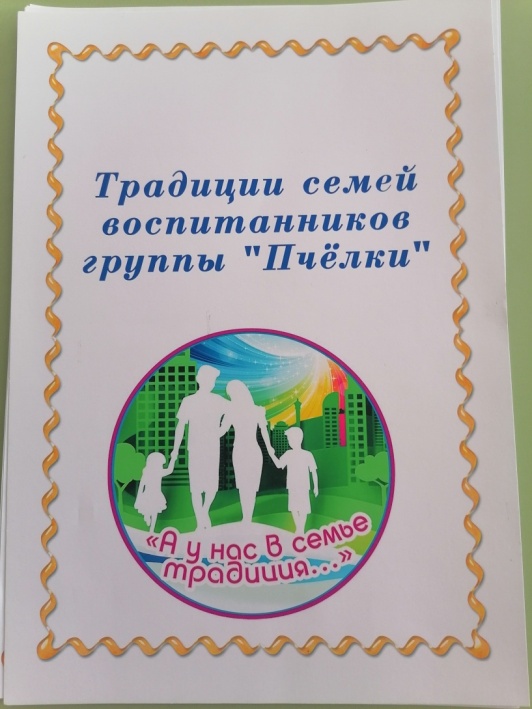 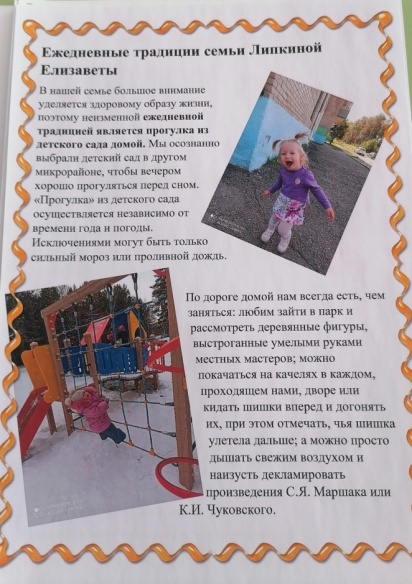 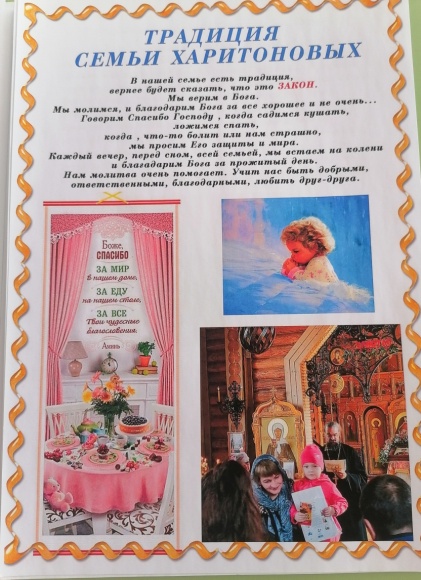 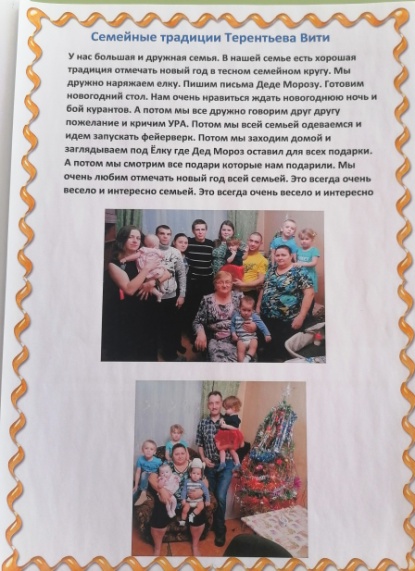 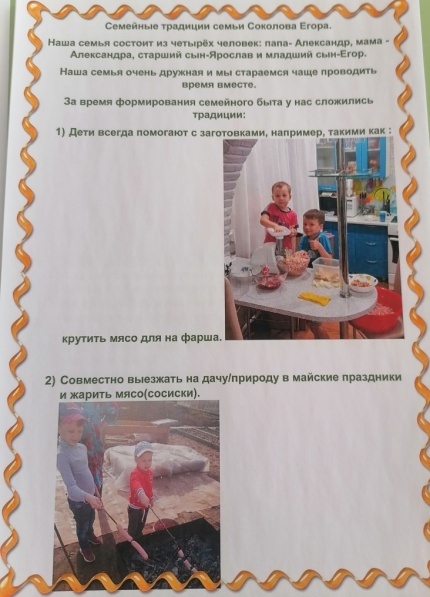